Using the Kilgore College Library Online Resources
Speech
Library Access 24/7
Did you know that you can do research without actually coming to the KC Library on campus?
You have access to our databases and ebooks:

	As long as you are enrolled in the current 	semester at KC.
       As long as you have Internet access.
Randolph C. Watson Library Homepage
https://library.kilgore.edu
Randolph C. Watson Library Homepage
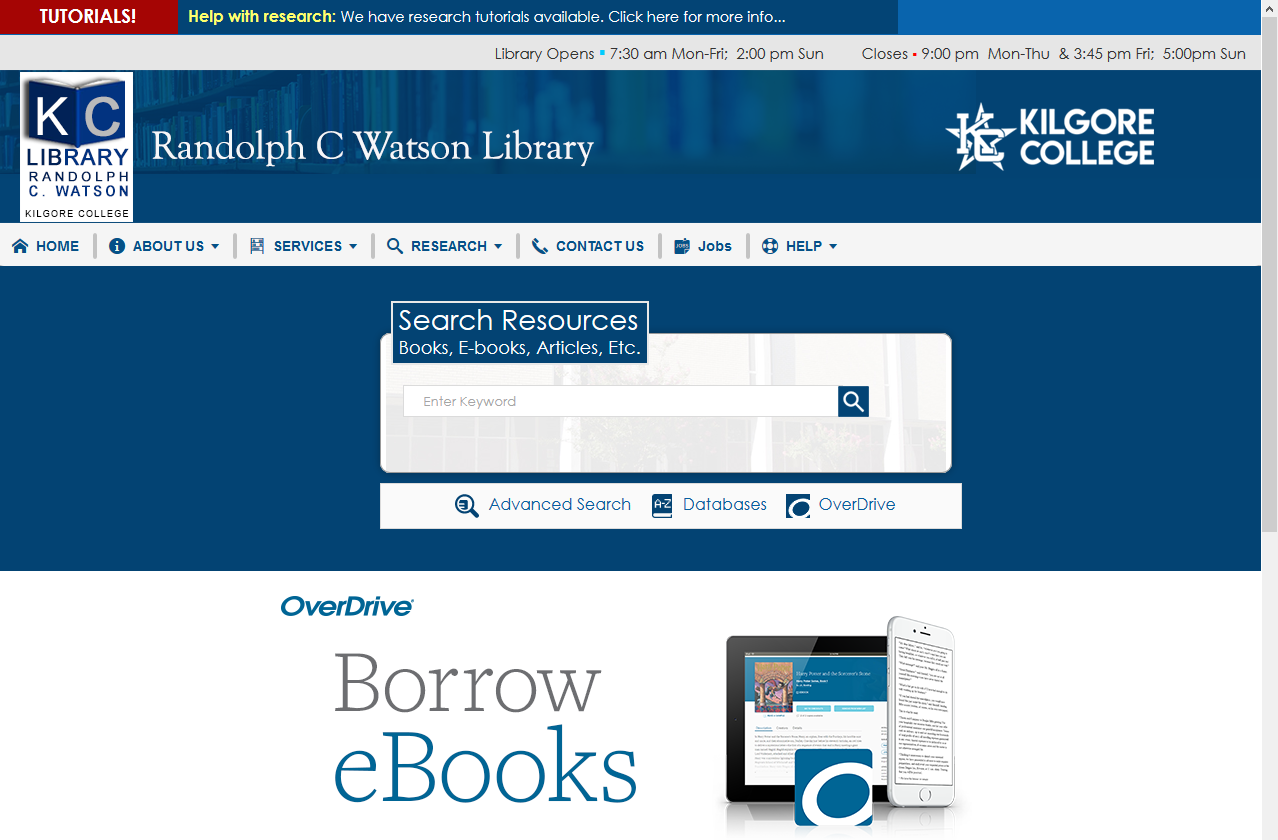 Logging in from Off-Campus
When logging in from off-campus, you will need your username and password.
		User name: 1st four letters of your last 	name, 1st four letters of your first name, 	last four digits of your KC ID.
		Password: StudentMMDD
“Student” Capitalize the S
Month and Day of your birth so that it is 4 digits.
Off-Campus Log In
So, if your name is Frivolous Frog, your KC ID is 123456789, and you were born on January 15, then:

		KC ID:  frogfriv6789
		Password:	Student0115
Books and eBooks:Enter your search terms
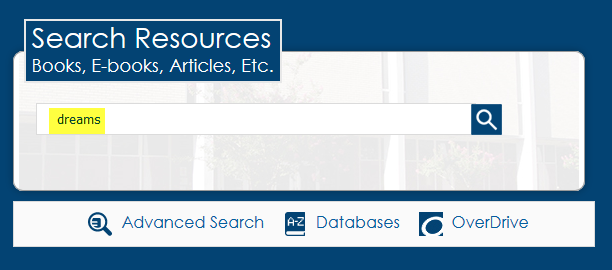 Click the magnifying glass or hit the Enter key
Enter search terms here
Narrow the search by selectingKilgore College and Book
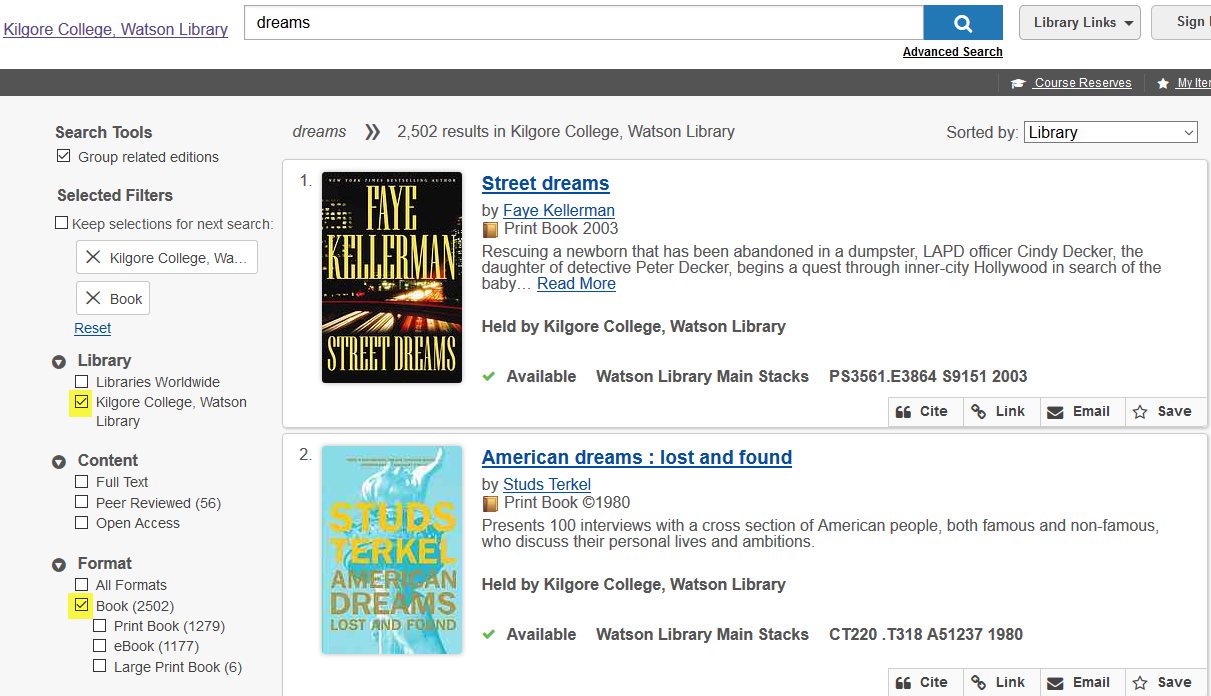 Click here
Click here
Books and eBooks
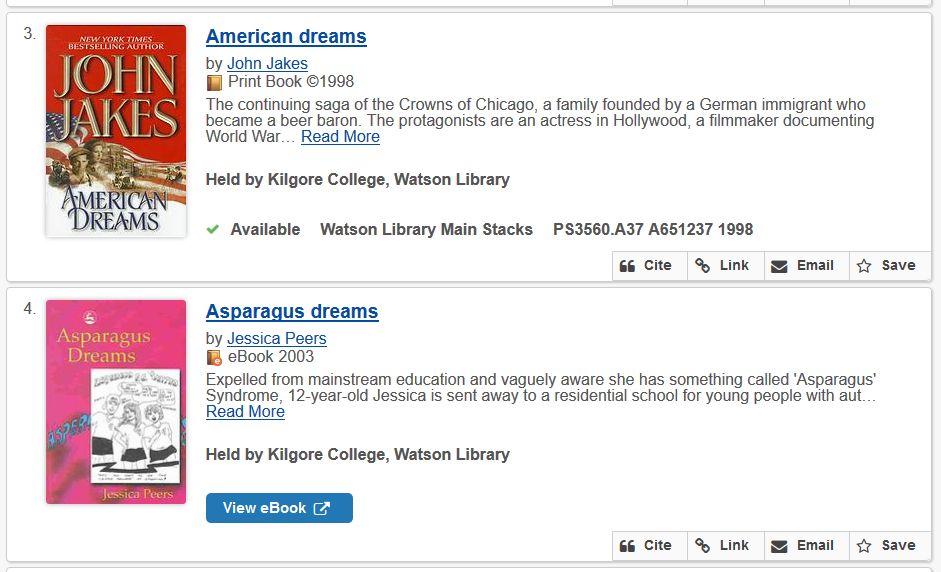 Print books can be checked out for two weeks
Print books have call numbers to tell where to find them on the shelf.
Ebooks can be read from your screen
Click View eBook to open
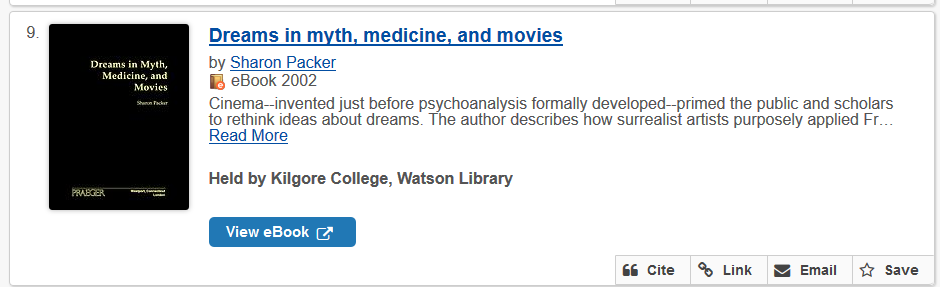 Click here
Click Full Text to read the book
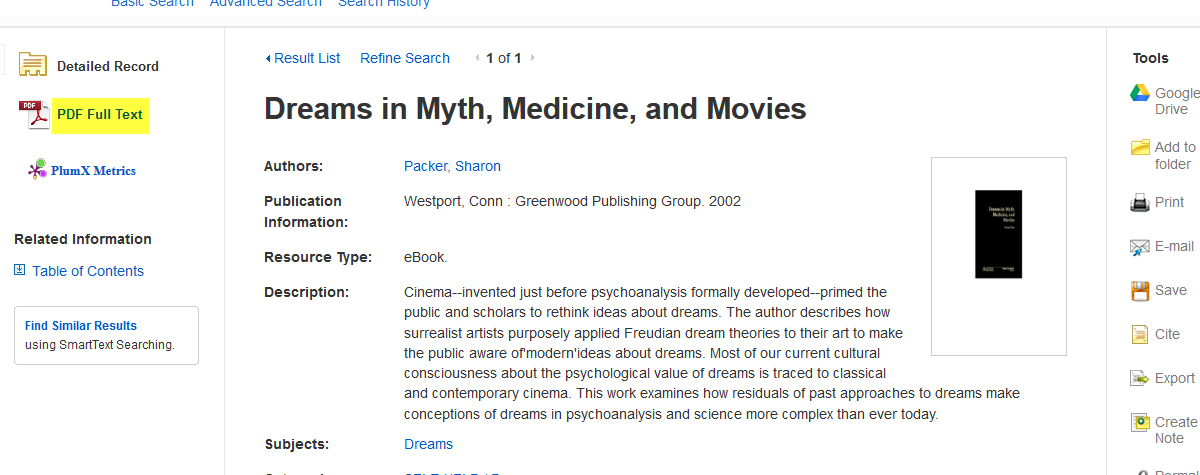 Click here
Click Search within
Click here
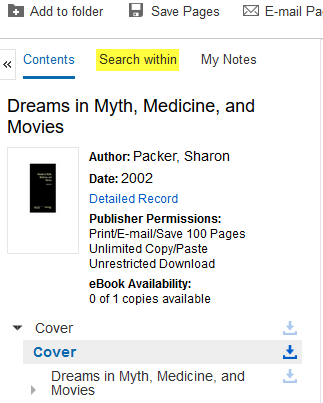 Enter search terms
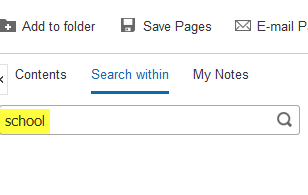 Enter search terms here
Click on the page numberto go to that page
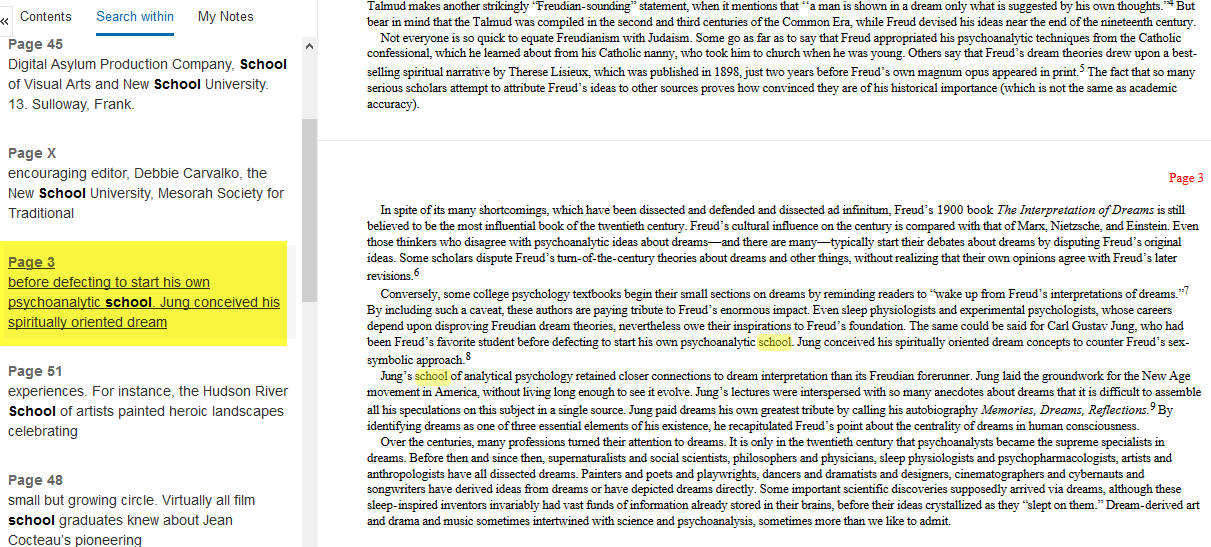 Page 3
Page 3
Click here
Click on Cite to getthe citation information
Click here
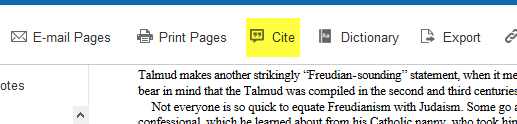 Scroll down to the format you need.
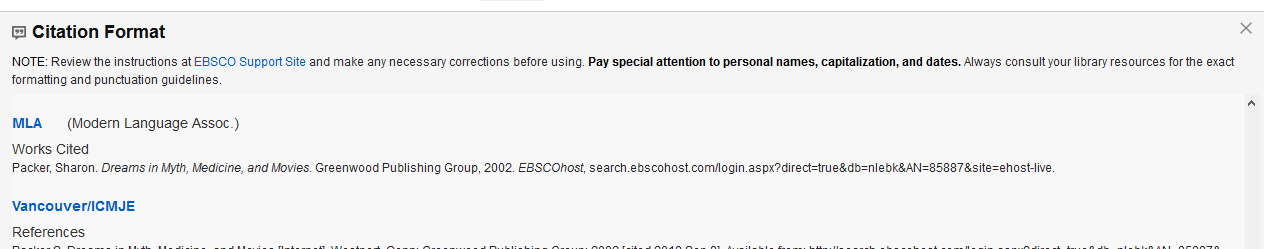 If your instructor requires a URL but there isn’t one listed, copy the information in the address bar and paste it to the end of the citation
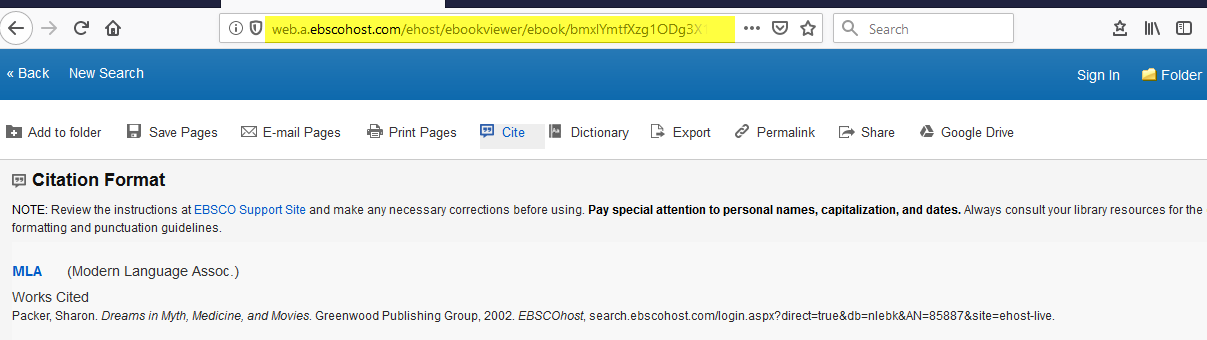 Right click on the URL, then paste it to the end of your citation
To keep the page, you can:
Print it off, or 


Email the article to yourself.
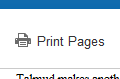 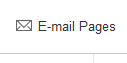 Why Use a Database?
Anyone can create an internet site.
It can be true.
It can be fake.
You have to verify internet information.
	Who is the author or sponsor?
	Does the site want to provide information, or sell 		something?
	When was it last updated?
Databases
Provide thousands of articles from journals, newspapers, or book chapters.
The information is more accurate.
Many articles are peer-reviewed.
Your instructor prefers database articles to internet sites.
You can search specific databases
Each database may offer different articles than those found in others.
If you don’t find what you need in one database, try another.
Some databases are subject specific.
The database you choose will depend on what type of information you seek.
Topic/Database Suggestions
Etiquette:  Academic Search Complete
Biography:  Biography in Context, US History (Gale in Context), Gale Virtual Reference Library
American Heritage/Patriotic: US History (Gale in Context), Credo Reference
Science and Technology:  Science and Technology Collection
Art:  Oxford Art Online, JStor
Topic/Database Suggestions
Public Relations:  Look for information related to your PR subject. 
Final Speech:  Opposing Viewpoints
This is your longest speech.
The more information you have, the longer you can speak.
Try an argumentative topic.
Finding Databases
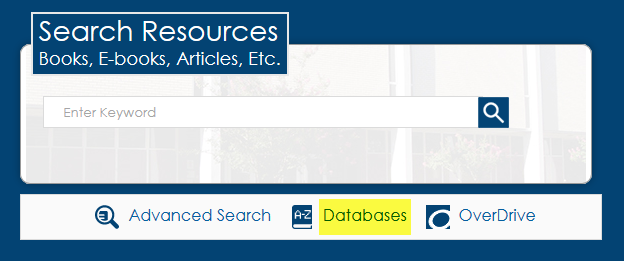 Click here
Click on a subject area to select it
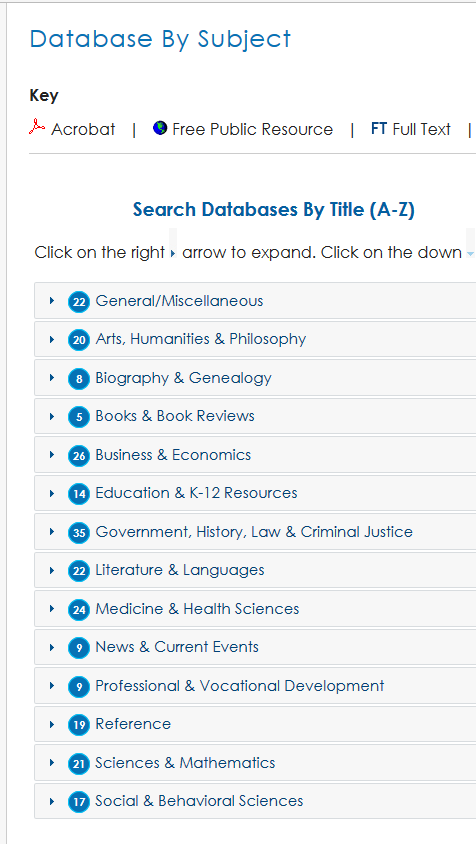 Scroll to see the databases listed
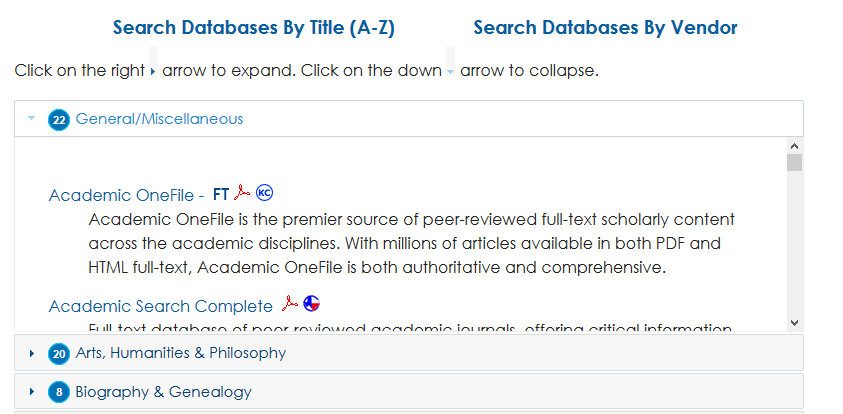 Move this box to see the databases in this subject area.
Click on the title to open the database
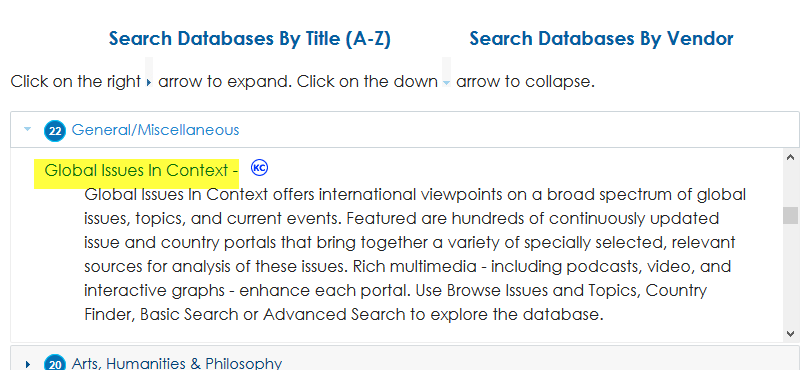 Click here
Let’s look at some specific databases for your speech
subject areas
Etiquette
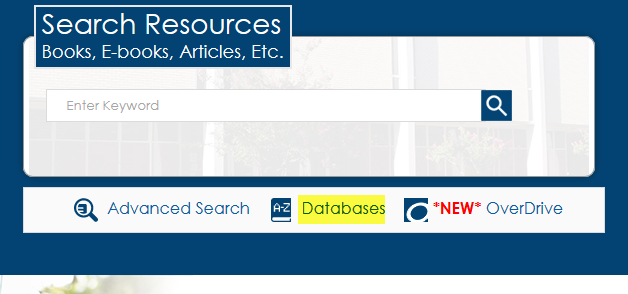 Click Academic Search Complete
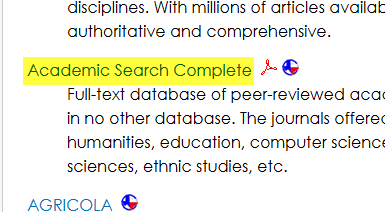 Click here
Enter search terms. Select Full Text.  Search.
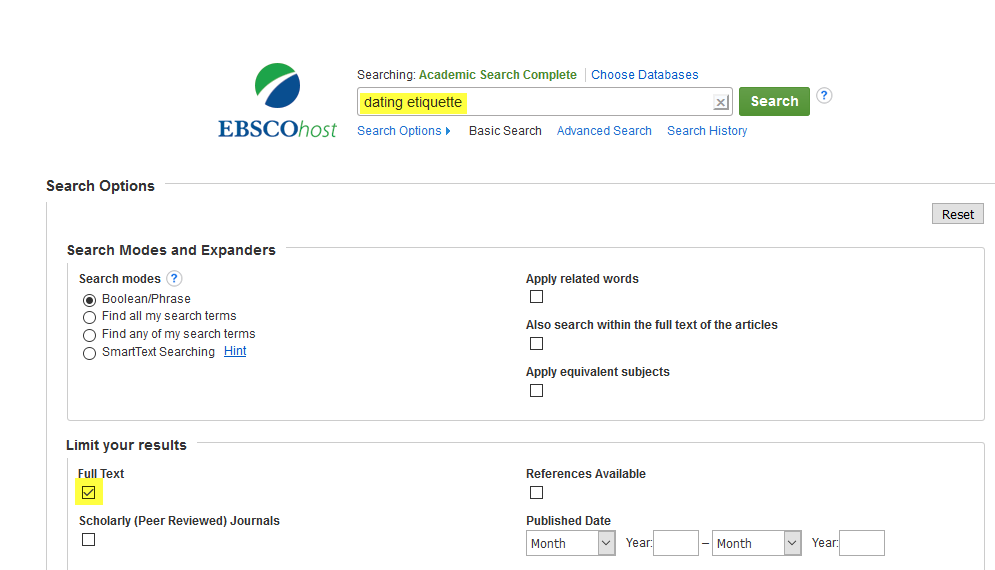 Enter search terms here
Click here
Click Full Text to view article
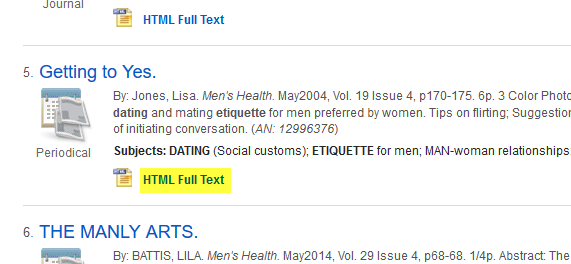 Click here
Read
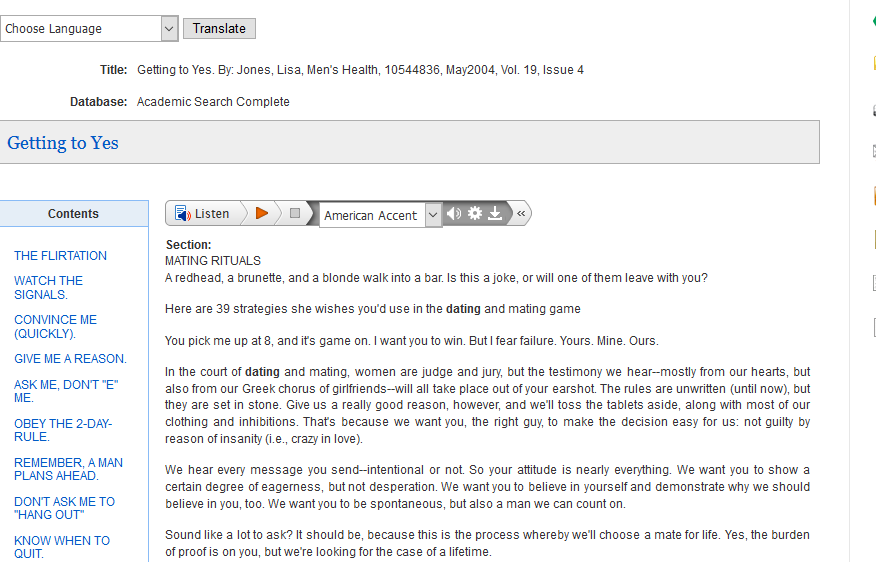 Click Cite on the right side of the page
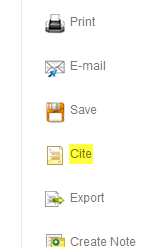 Click here
Scroll down to the correct format.Copy and paste to your bibliography page.
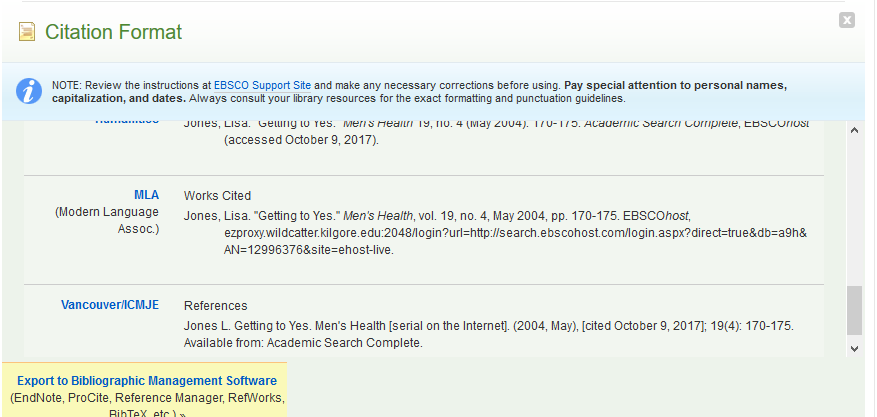 Art
Use Books/ebooks
Use Databases:
	Oxford Art Online
	Academic Search Complete
Go to Art, Humanities & Philosophy
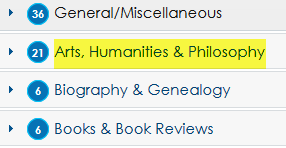 Click here
Click on Oxford Art Online
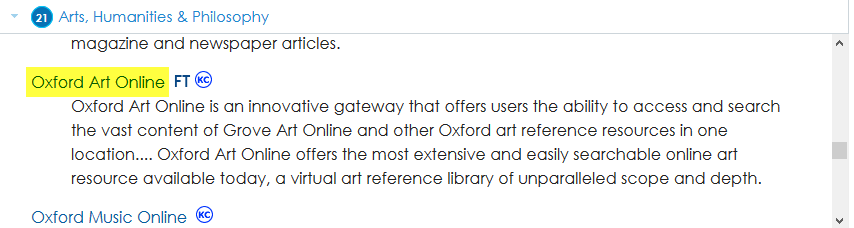 Click here
Move the gray box to scroll
Enter Search Terms
Enter search terms here
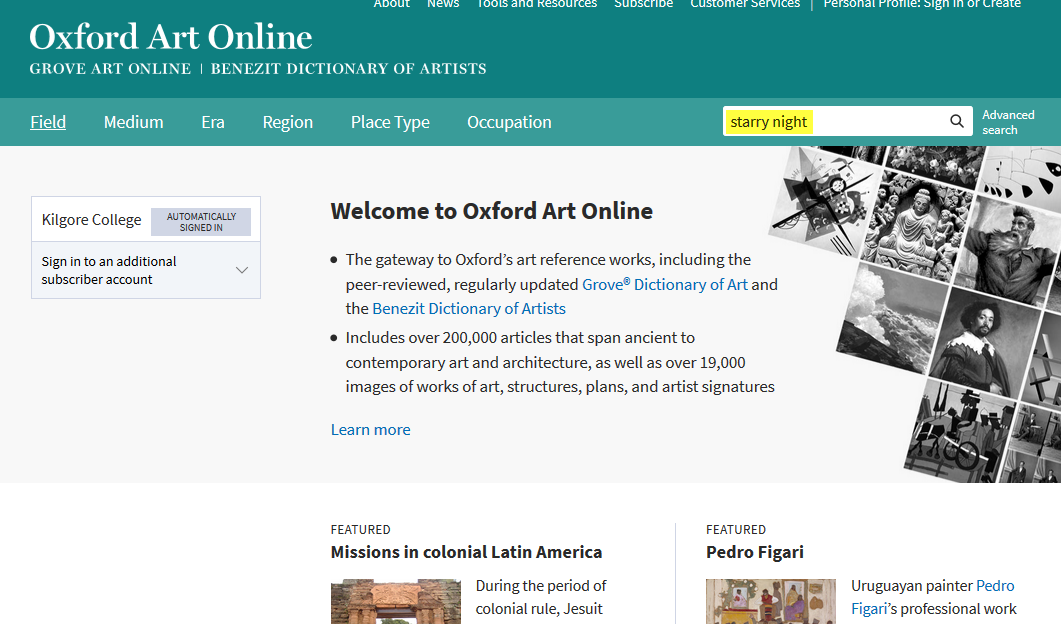 Click on a Title
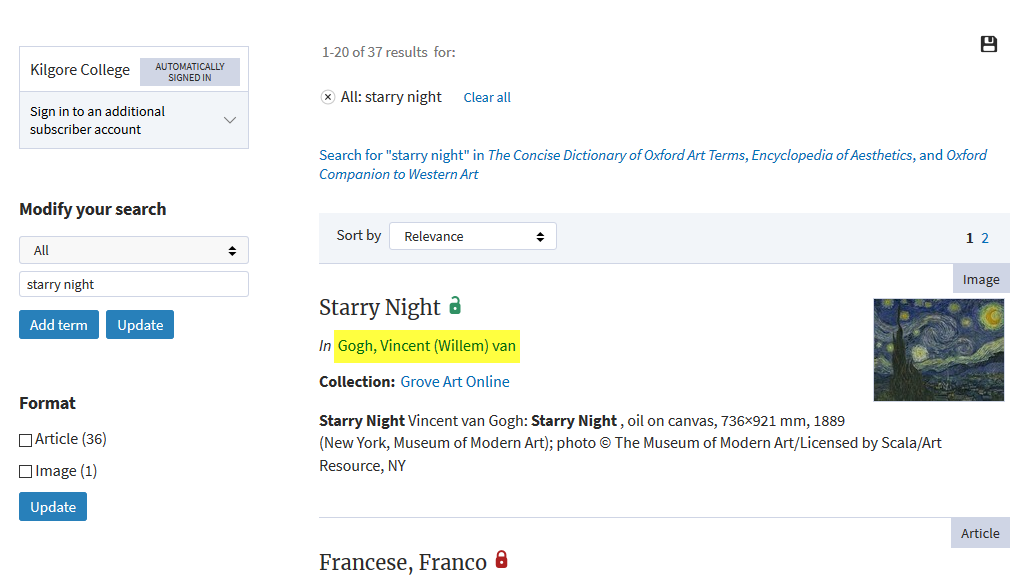 Click here
Scroll down to the Image and click Open in a new tab
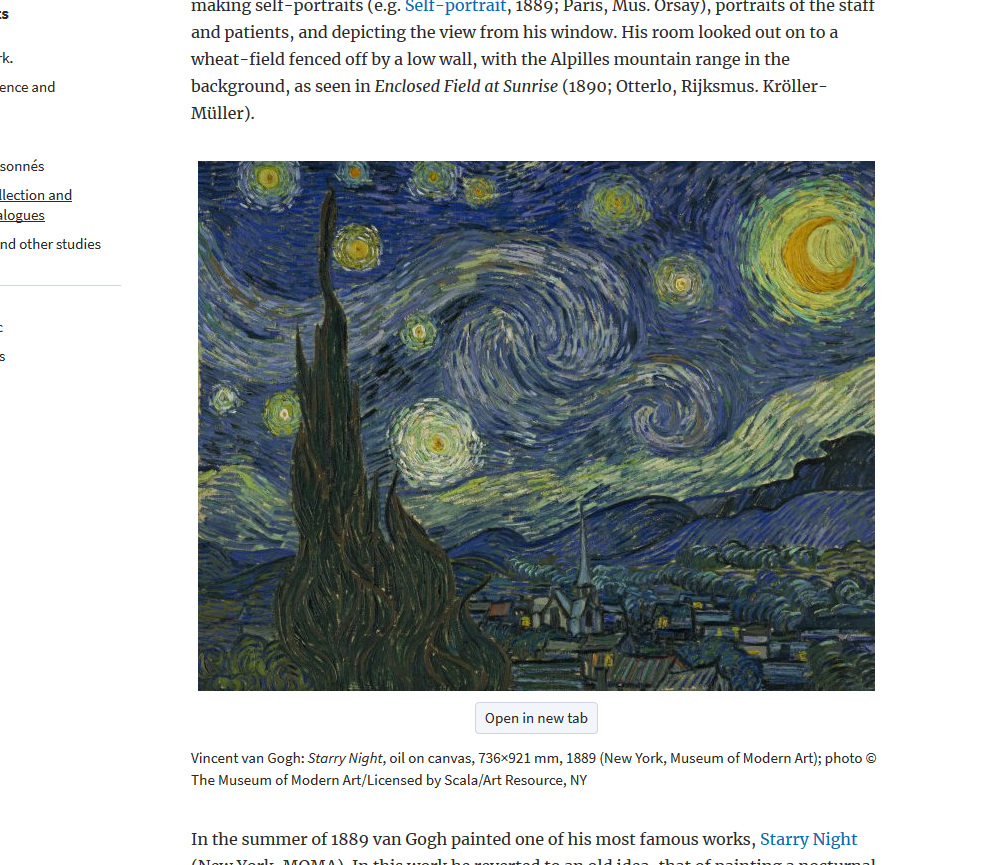 Click here
Use the image as a Visual Aid
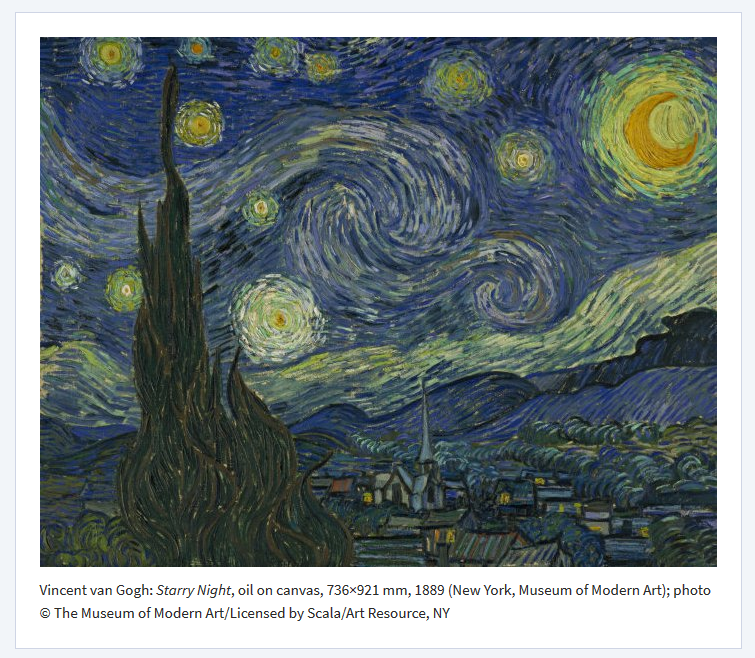 Go back to the page and read the biography for information
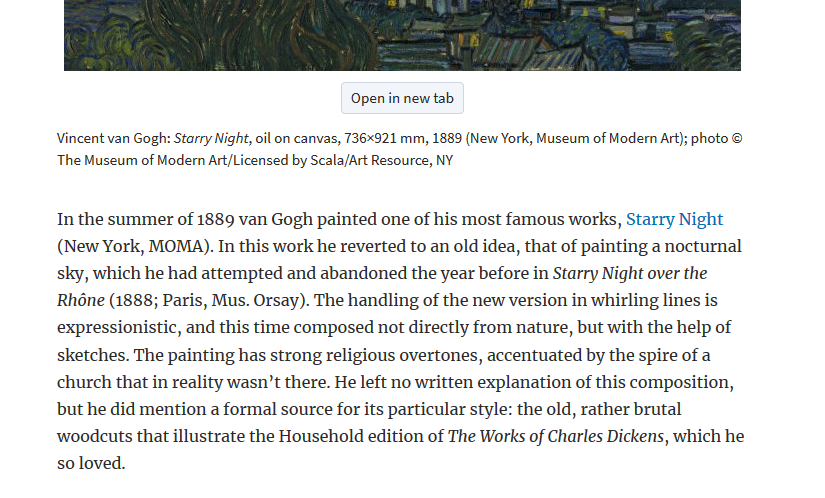 The biography may provide information on the artist’s techniques
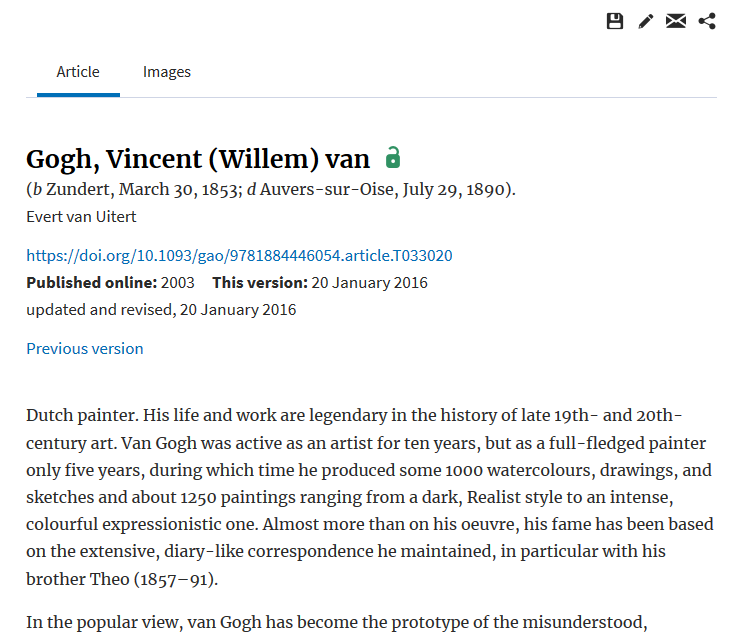 Click on the cite iconfor the bibliography
Click on the arrows to change format
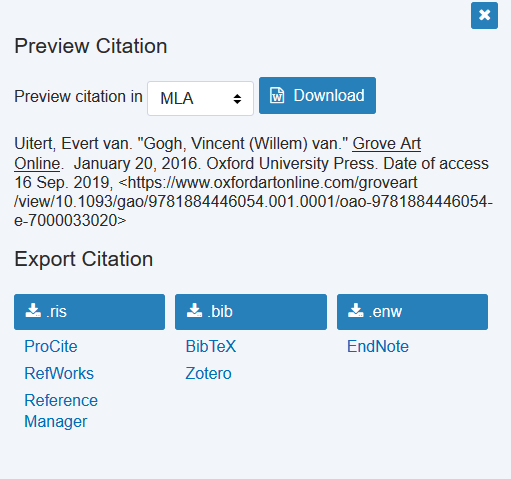 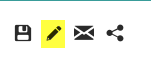 Click here
Art: Also try
Academic Search Complete
JStor
JSTOR
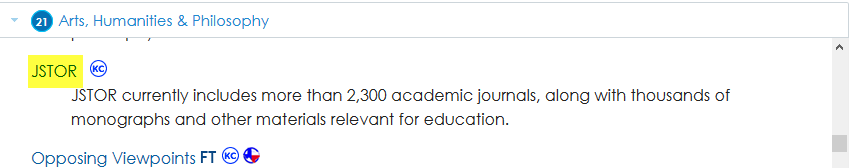 Click here
Enter search terms
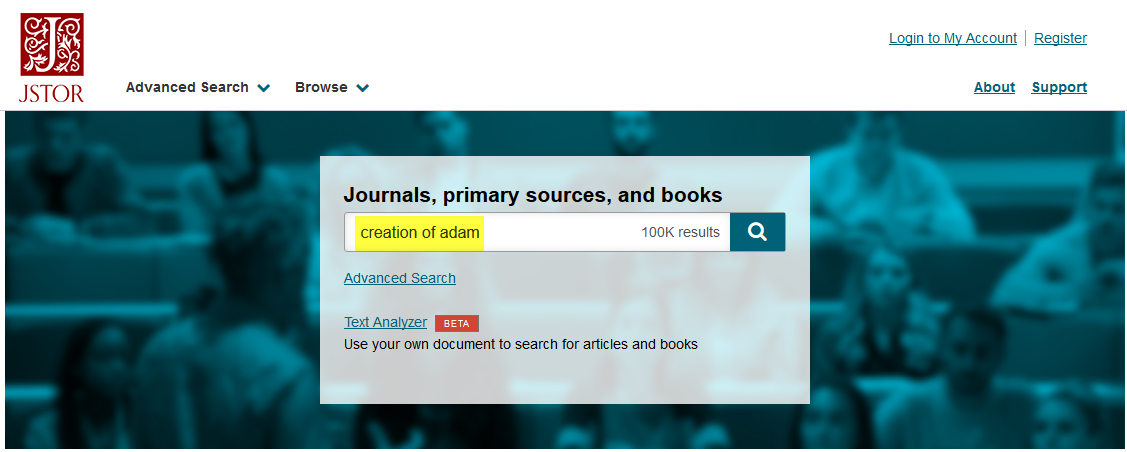 Enter search terms here
Click on the title you want to read
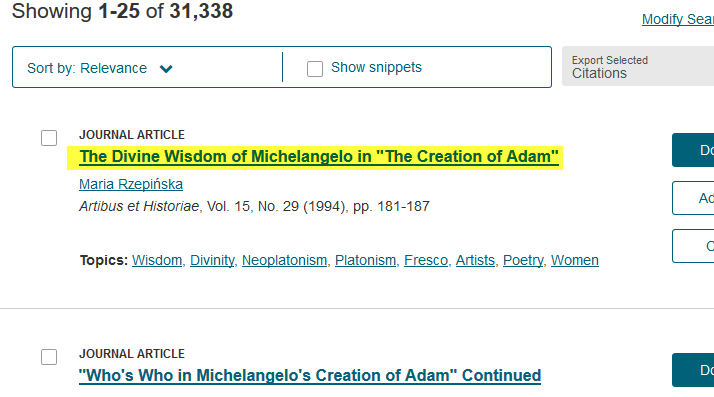 Click here
Read
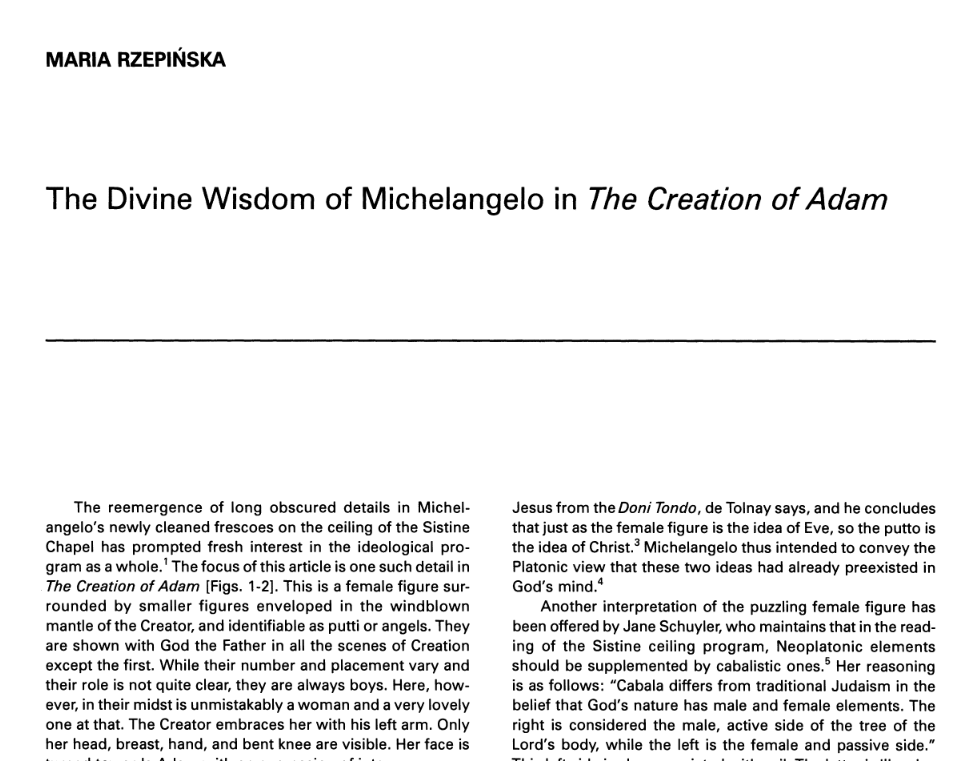 Get the citation info by clicking on Cite this Item on the left sidebar
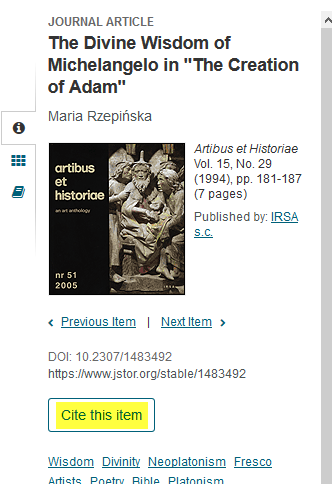 Click here
Copy and paste the citation to your Bibliography page
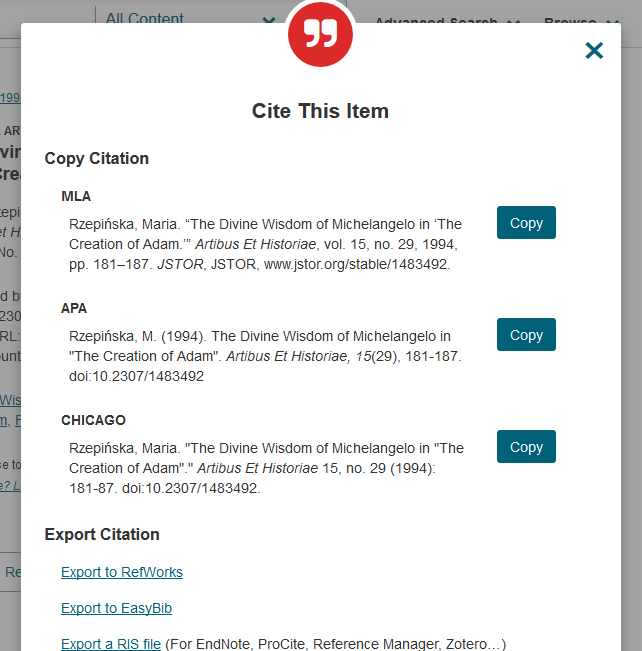 Biography
Databases to Use:
	Gale Virtual Reference Library
		Musicians/Singers/Inventors
	US History (Gale in Context)
		Historical Figures
	Biography
Gale Virtual Reference Library
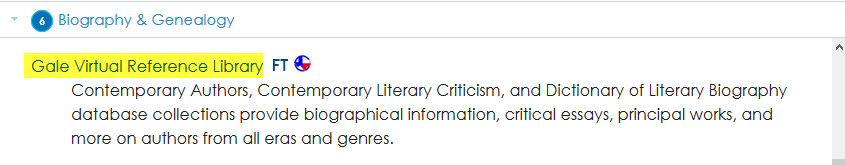 Click here
Enter Search Terms
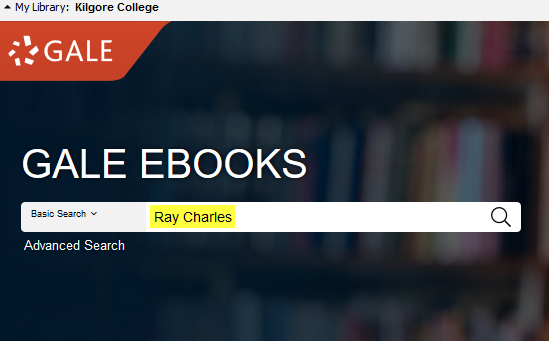 Enter search terms here
Click on a Title
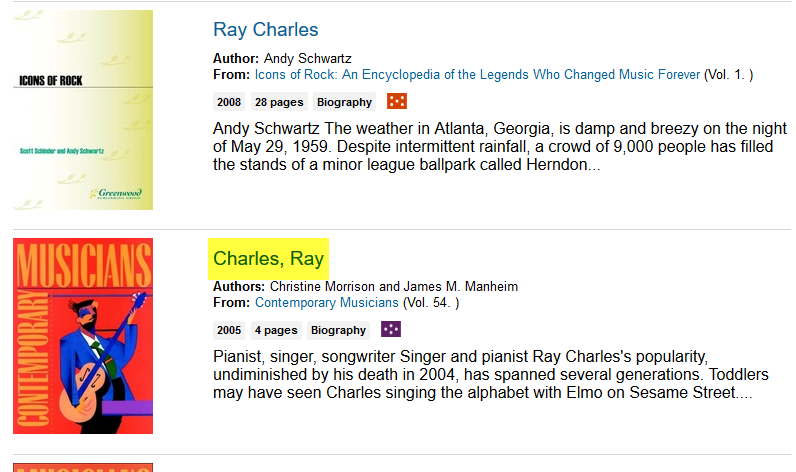 Click here
Read
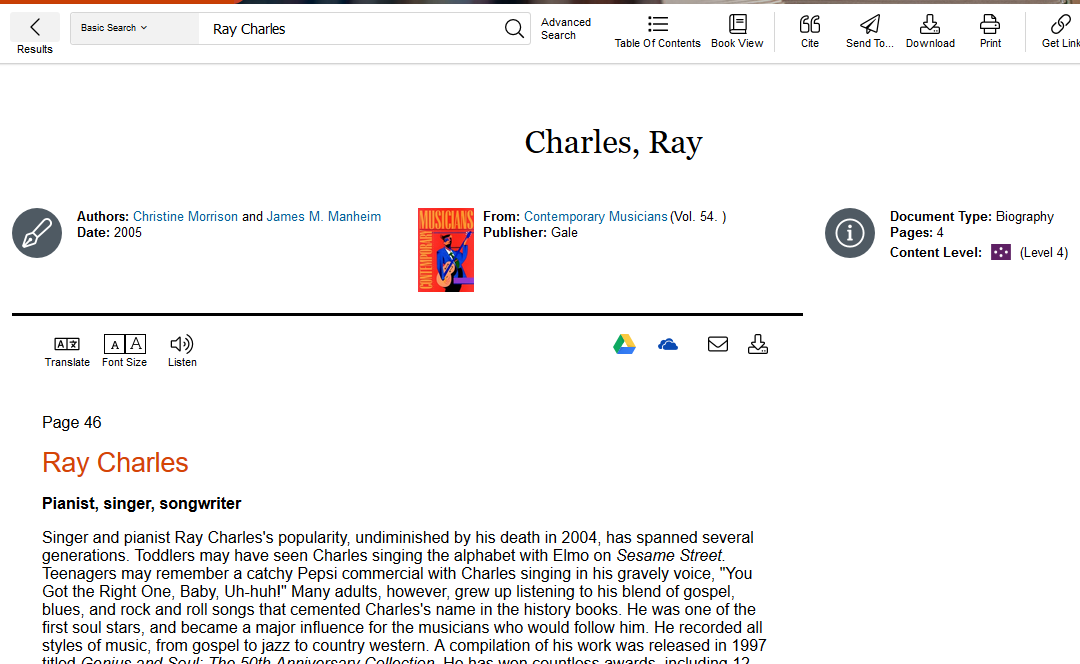 Click on the Cite iconat the top of the page
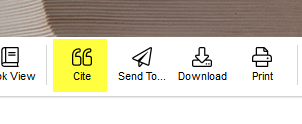 Click here
Use the arrow to selectthe correct format.
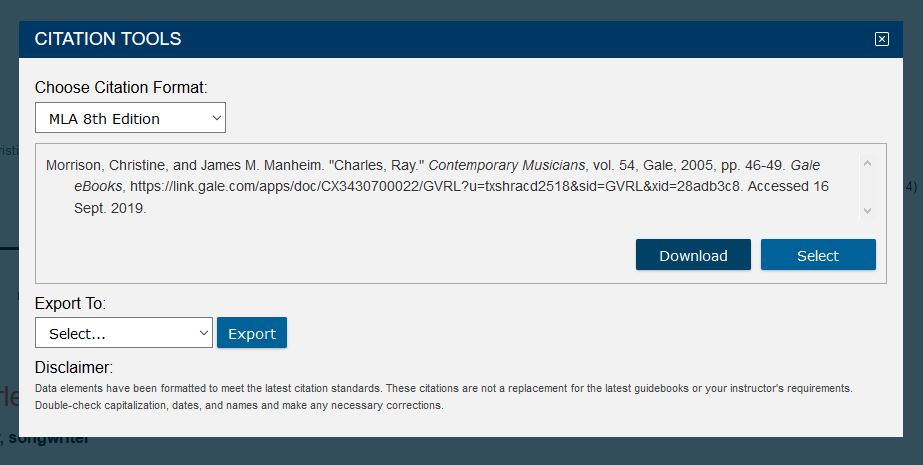 Click on the arrow to change format
Biography
Click here
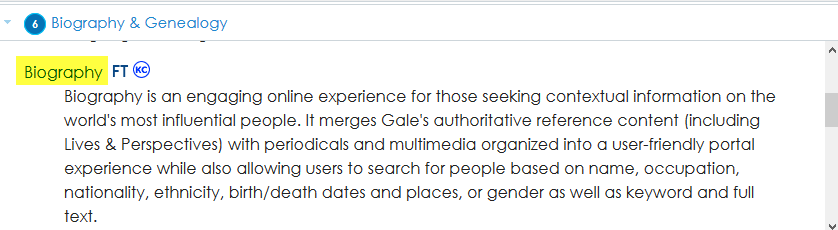 Enter search terms and hit Enter
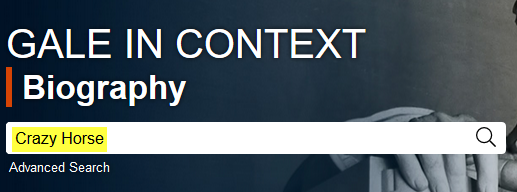 Enter search terms here
Click the magnifying glass or hit the Enter key
Biography
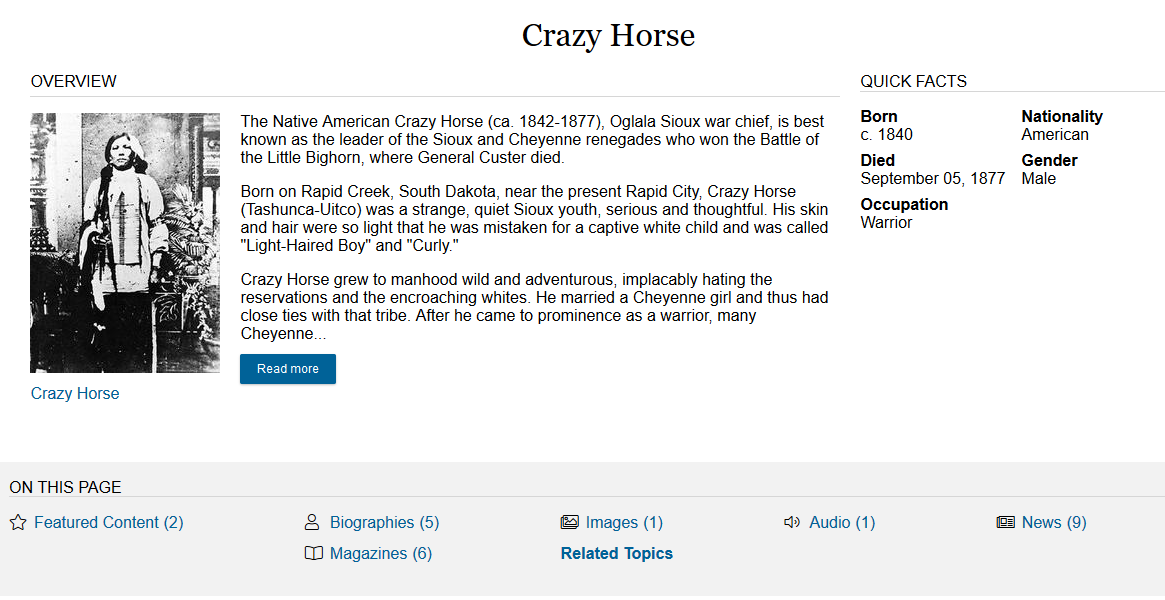 Click on a section headingto show more titles
Click here
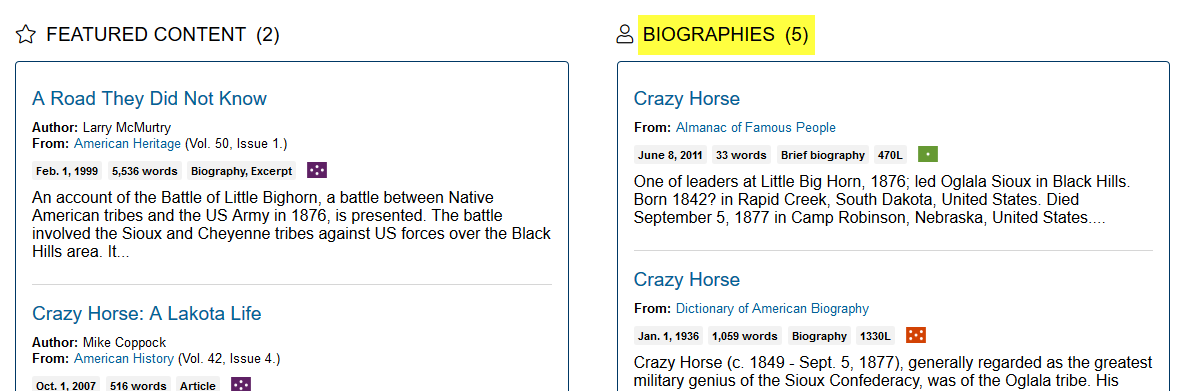 Click on a title to view the article
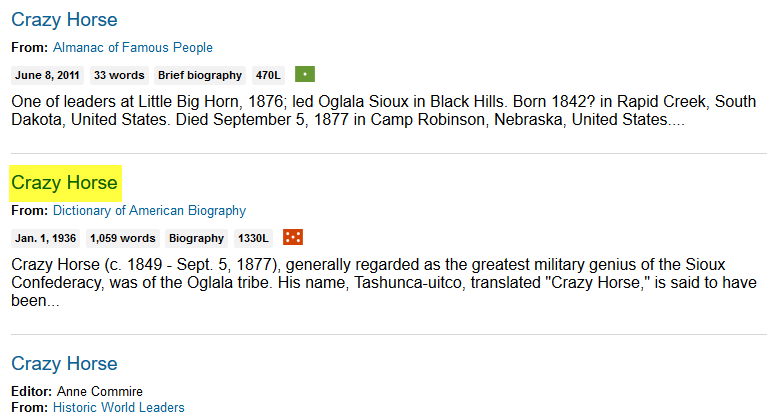 Click here
Read
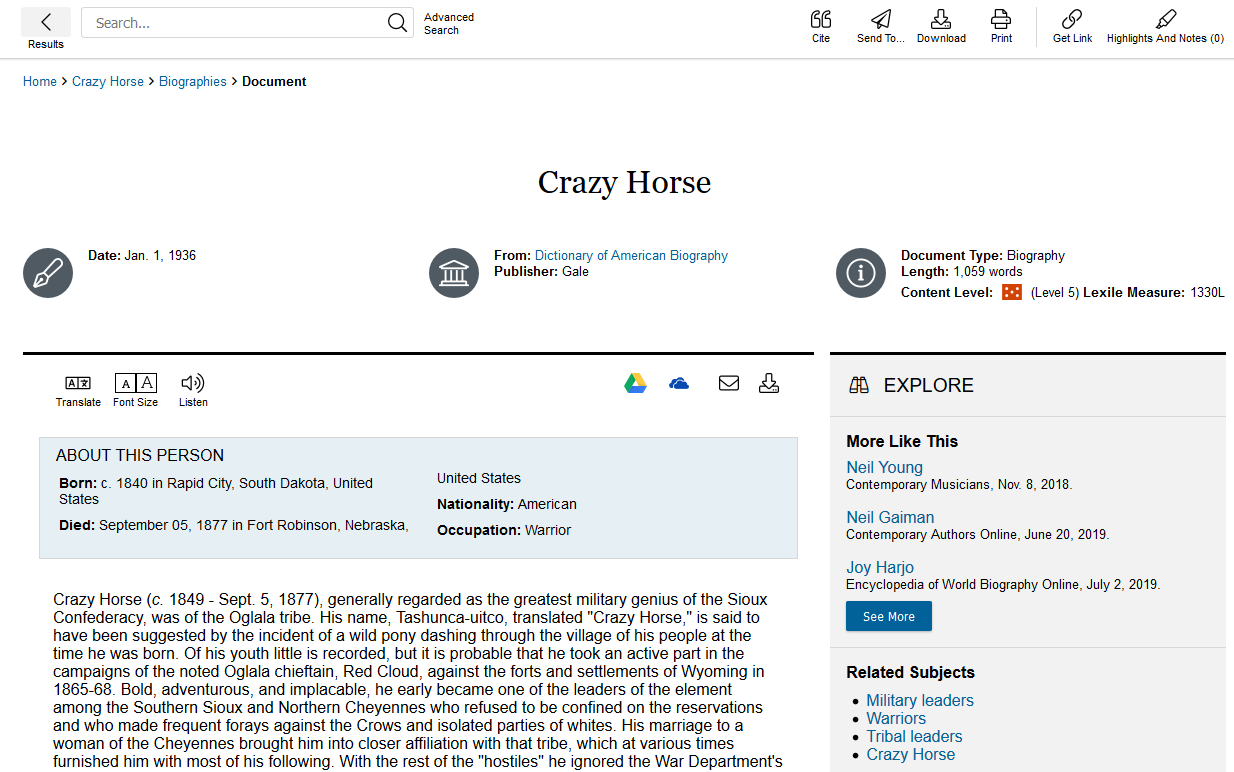 Click the Cite iconat the top of the page
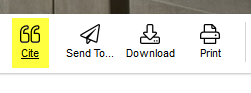 Click here
Click arrow to change citation format
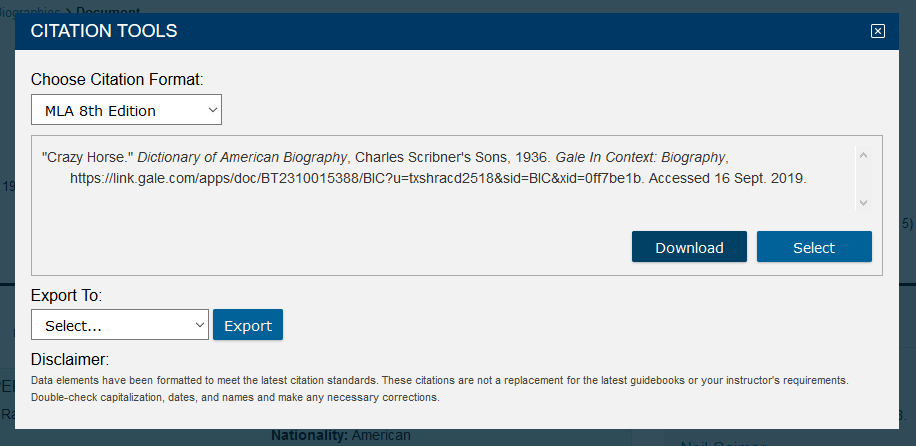 Click the arrow to change format
American Heritage/Patriotic
Databases to Use:
	U.S. History (Gale in Context)
	Academic Search Complete
U.S. History (Gale in Context)
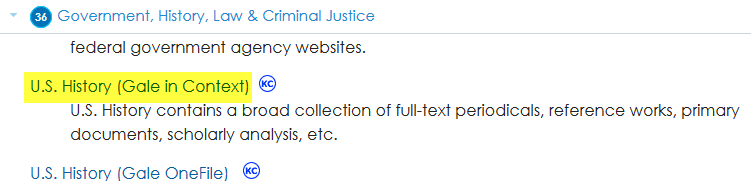 Click here
Enter search terms
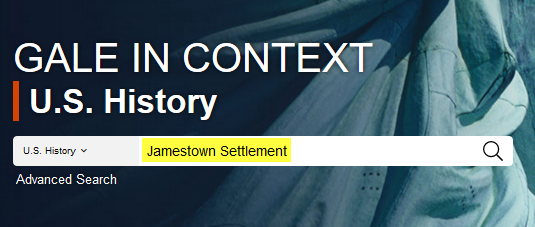 Enter search terms here
Click the magnifying glass or hit the Enter key
Or scroll down to browse topics
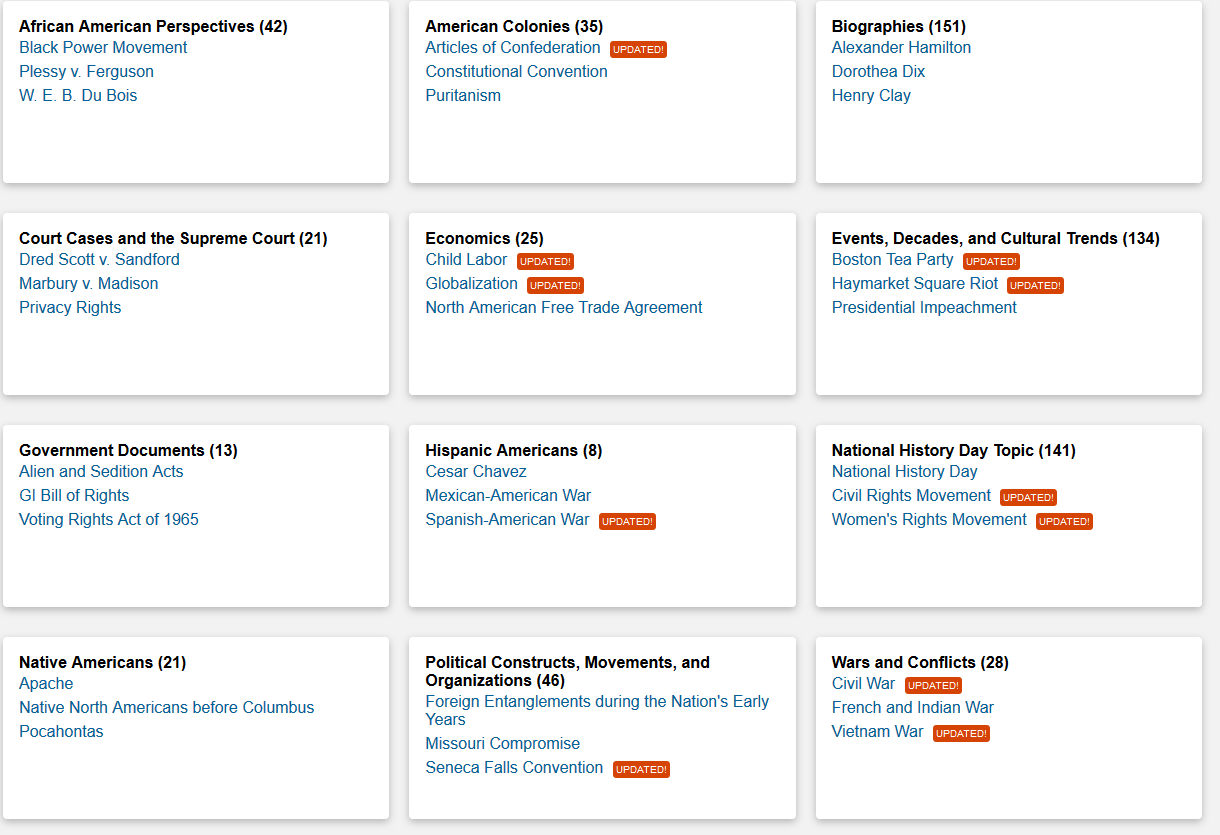 Click on subject area or numberto see more titles
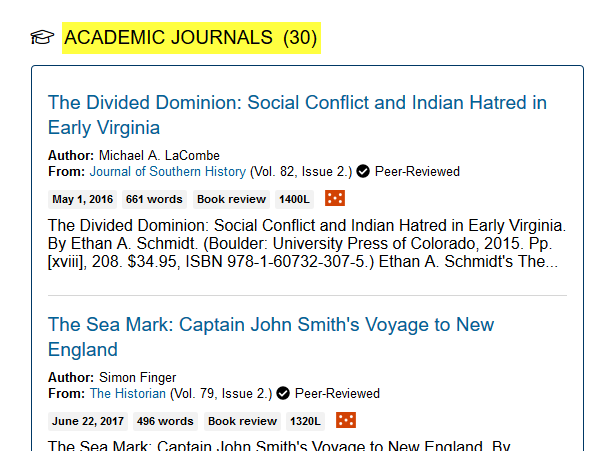 Click here
Click on a Title to view the article
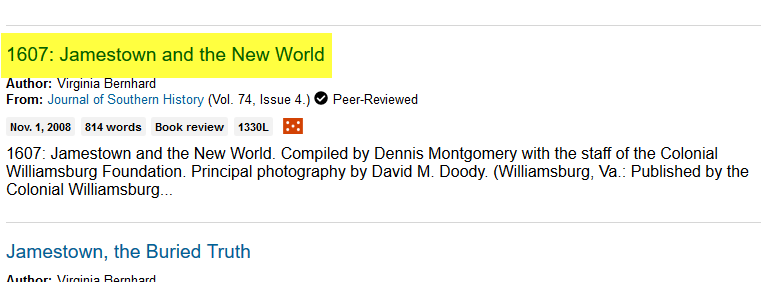 Click here
Read
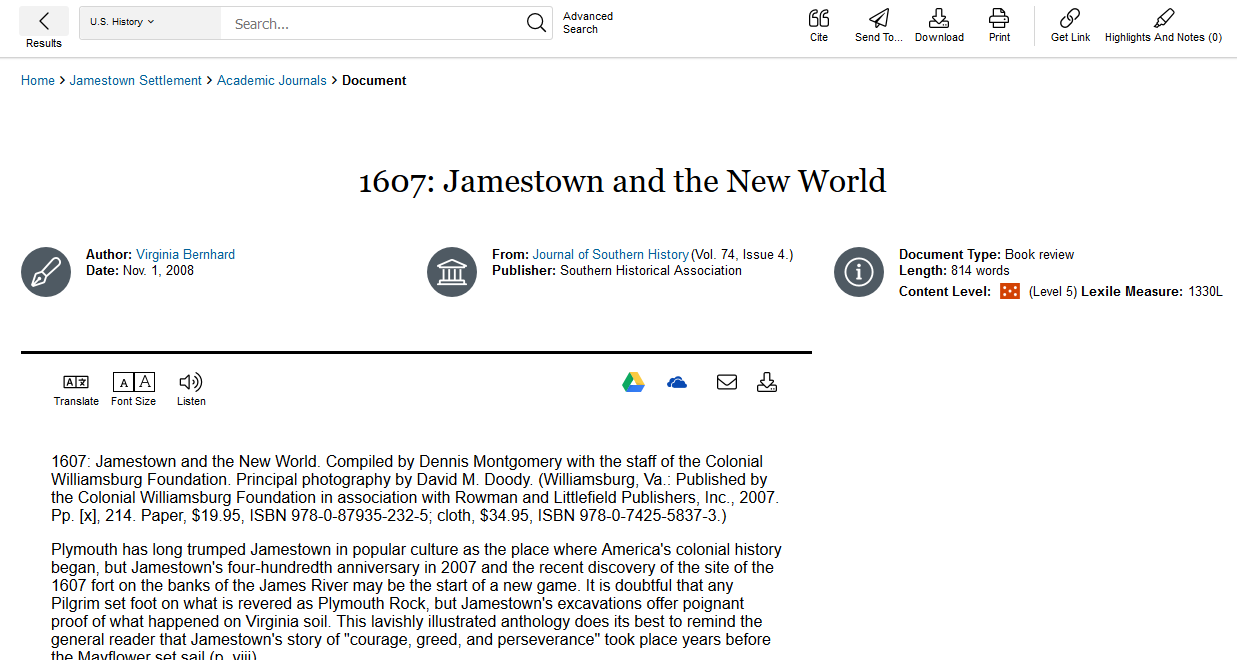 Click on the cite iconat the top of the page
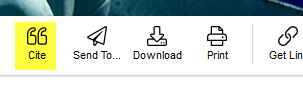 Click here
Use the format requiredby your instructor
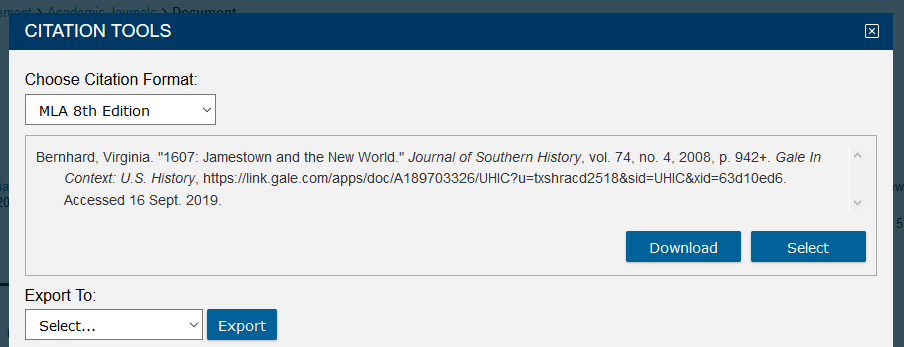 Click the arrow to change the format
Science & Technology
Databases to Use:
	Science & Technology Collection
Works Like Academic Search Complete
	Academic Search Complete
	Gale Virtual Reference Library
Science & Technology Collection
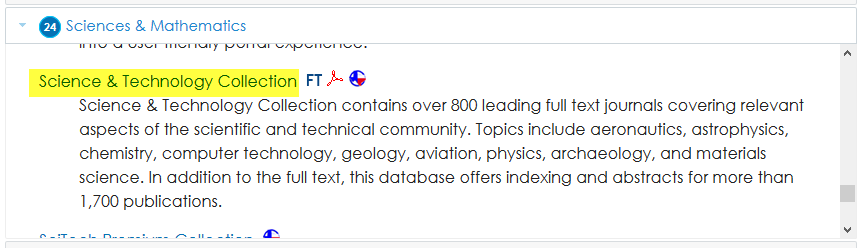 Click here
Enter search terms.  Click on Full Text.
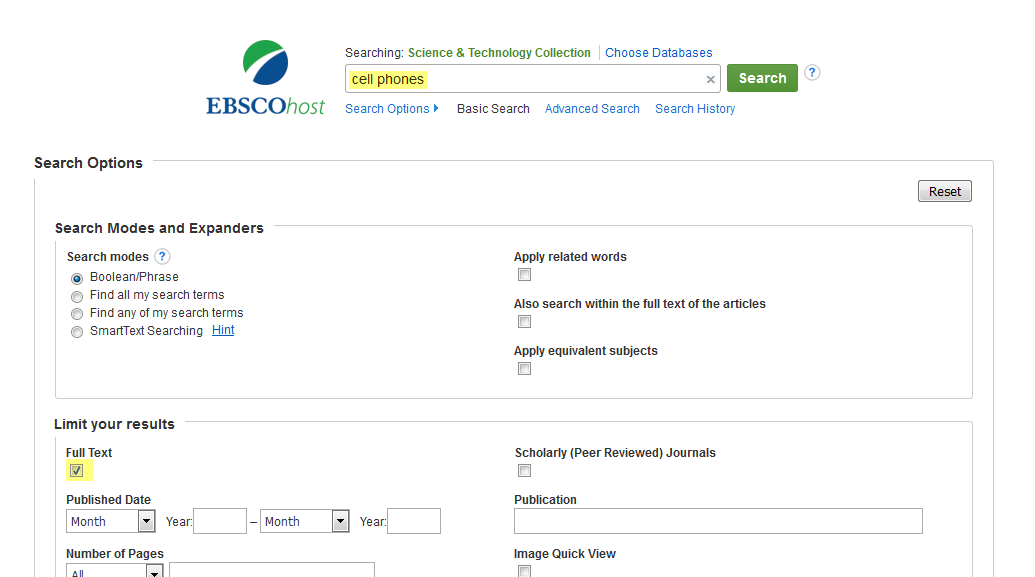 Enter search terms
Click here
Click on Full Text to view
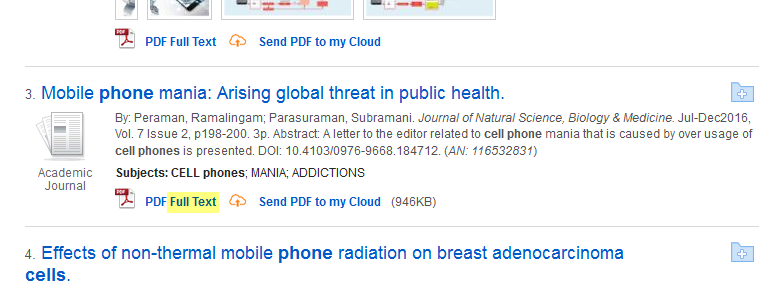 Click here
Read
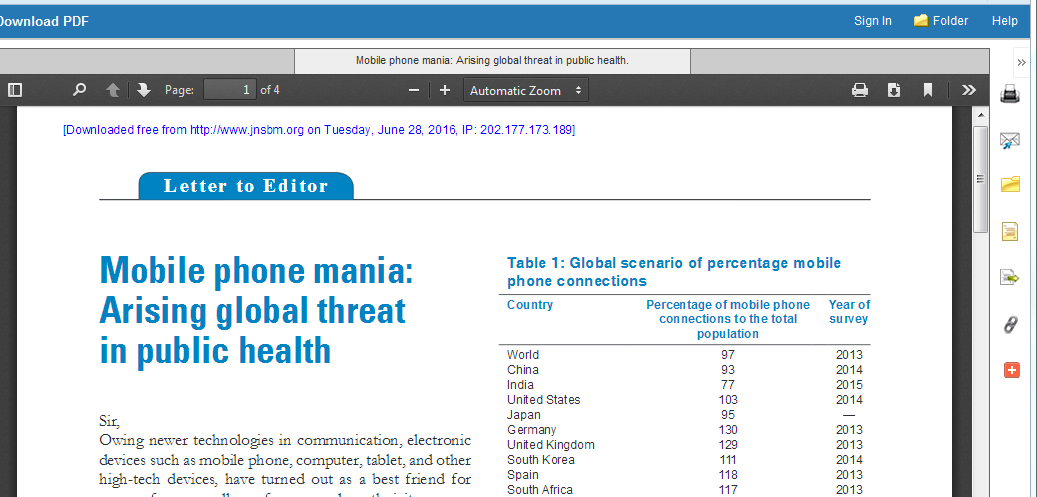 Click the cite icon on the right side of the page
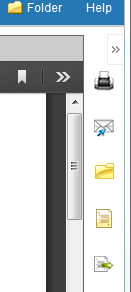 Click the icon
Scroll down to your citation format. Add the URL to the end of the citation, if required by your instructor.
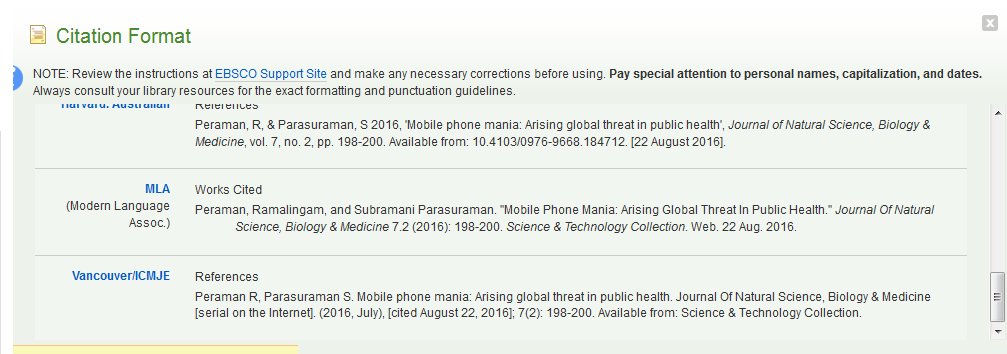 Get the URL
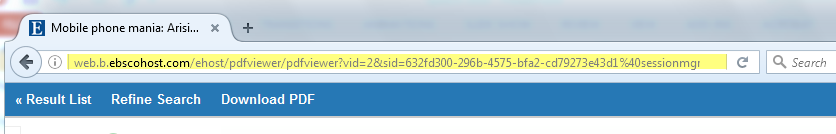 Public Relations
Interviews
Research a Topic Related to Your Organization
	Opposing Viewpoints
	Academic Search Complete
A few ideas for researching an organization
If it is a large or national organization, you can get information from their web page.
Visit the Chamber of Commerce for printed information.
Speak with someone who volunteers with the organization.
Speak with someone who has been helped by the organization.
Final: Opposing Viewpoints
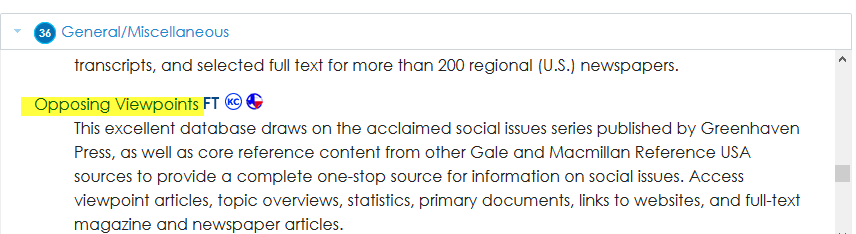 Click here
Opposing Viewpoints
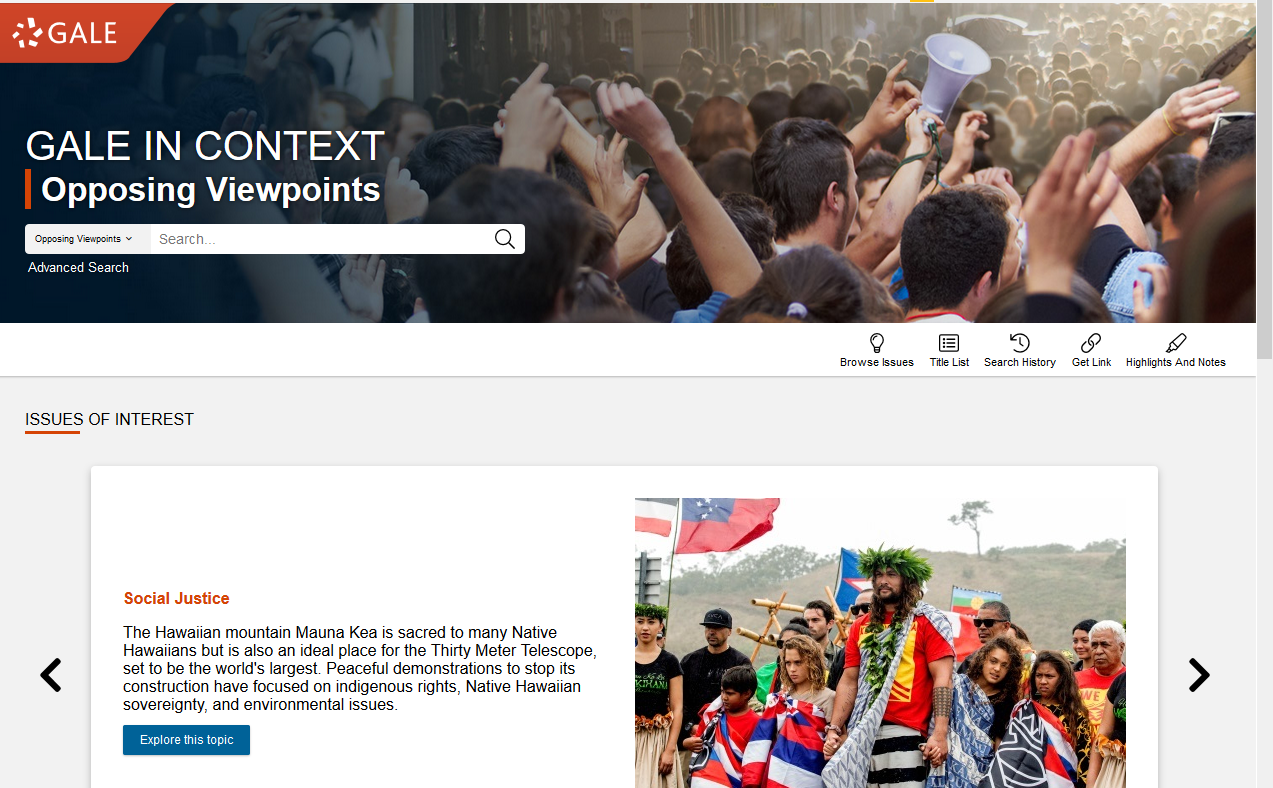 Scroll down to browse issues
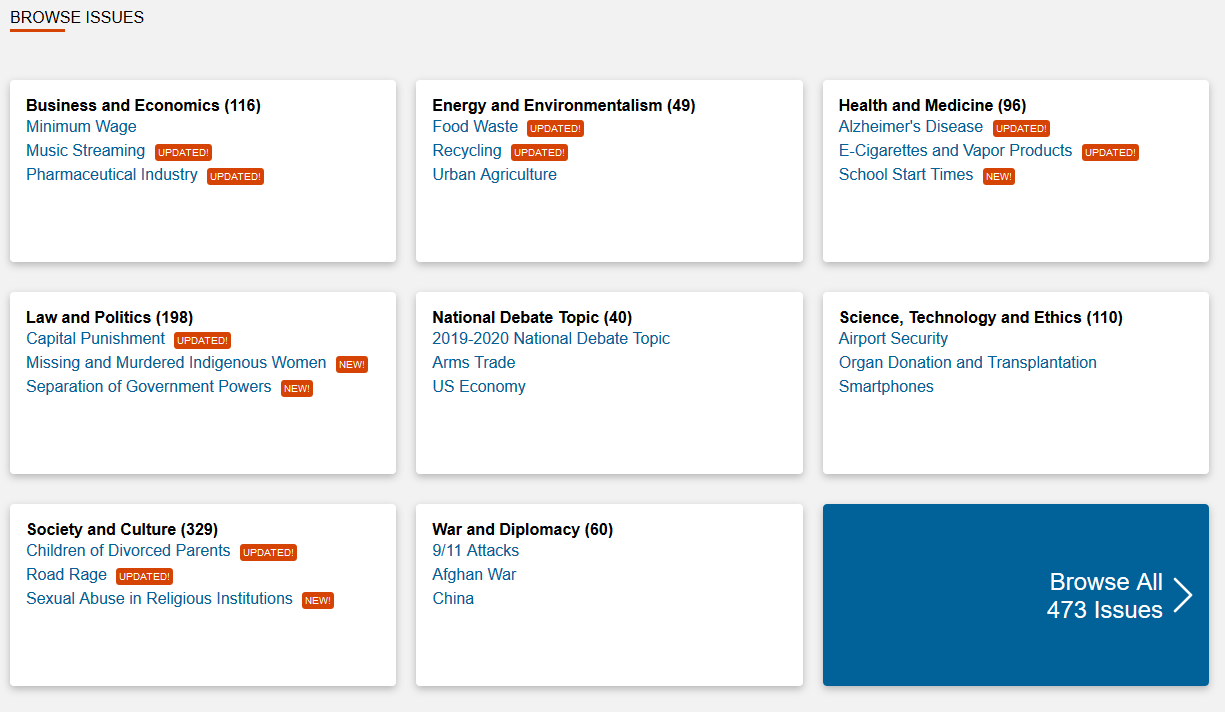 Click on the title or number to see more topics within a subject area
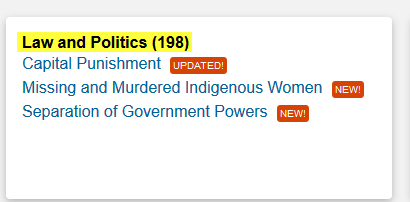 Click here
Click to choose a topic
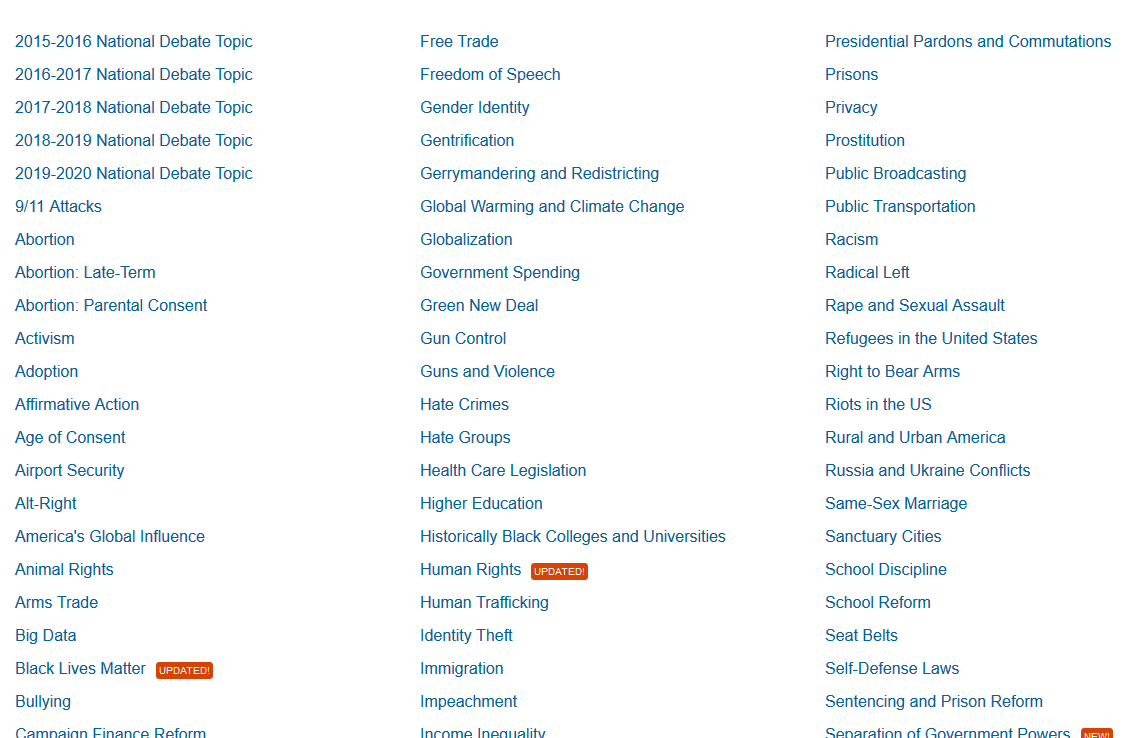 Or, type in your topic
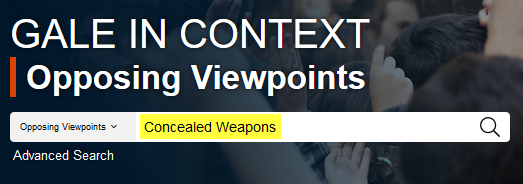 Enter search terms here
Click on the title to read an article
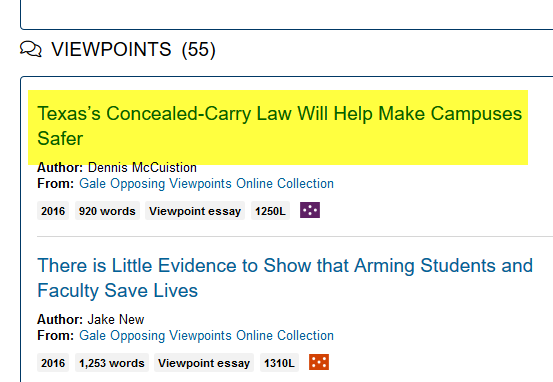 Click here
Read
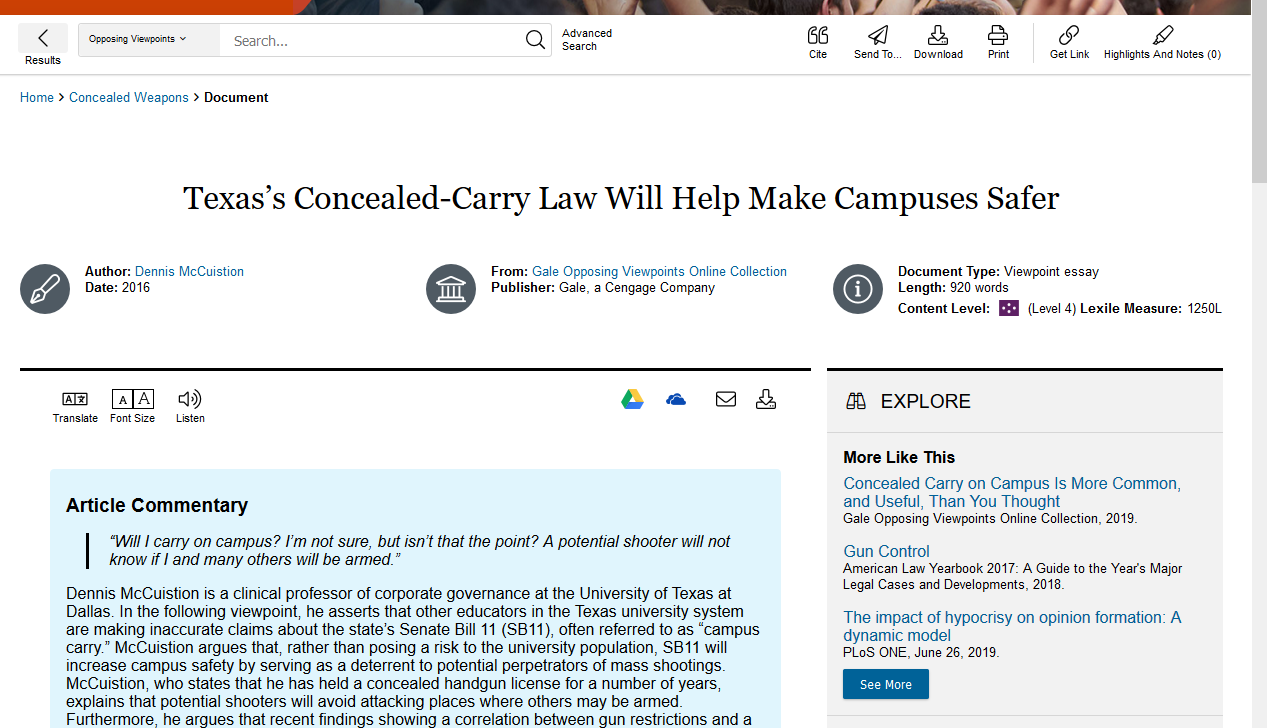 The citation information will beat the  bottom of the article
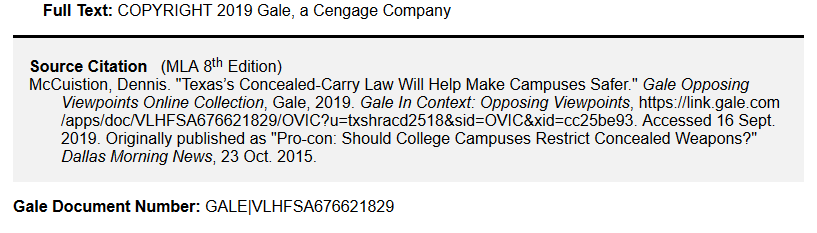 Or use the cite iconat the top of the page
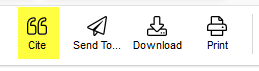 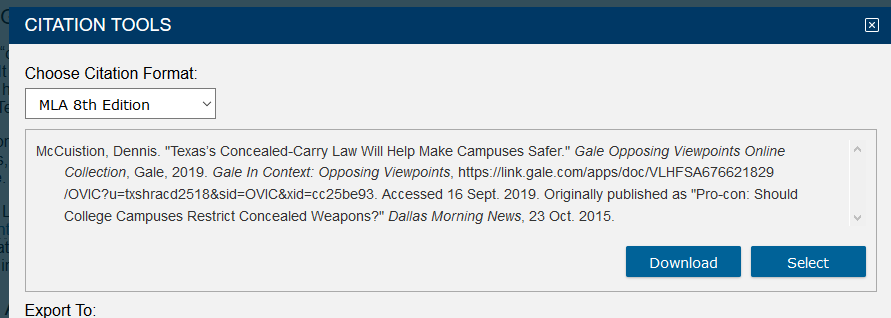 Some things to consider
Use Opposing Viewpoints for argumentative topics.
Opposing Viewpoints gives you information on more than one side of an issue.
If you can’t get into the database, wait a while, then try again.
If you need help
Call the KC Library and speak to a librarian.
Come to the KC Library and speak with a librarian.
Use the Ask-A-Librarian email service from the home page.
Ask-A-Librarian
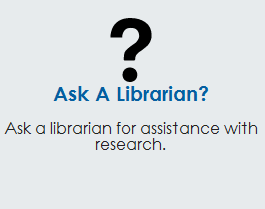 Click here
Complete the form and Submit
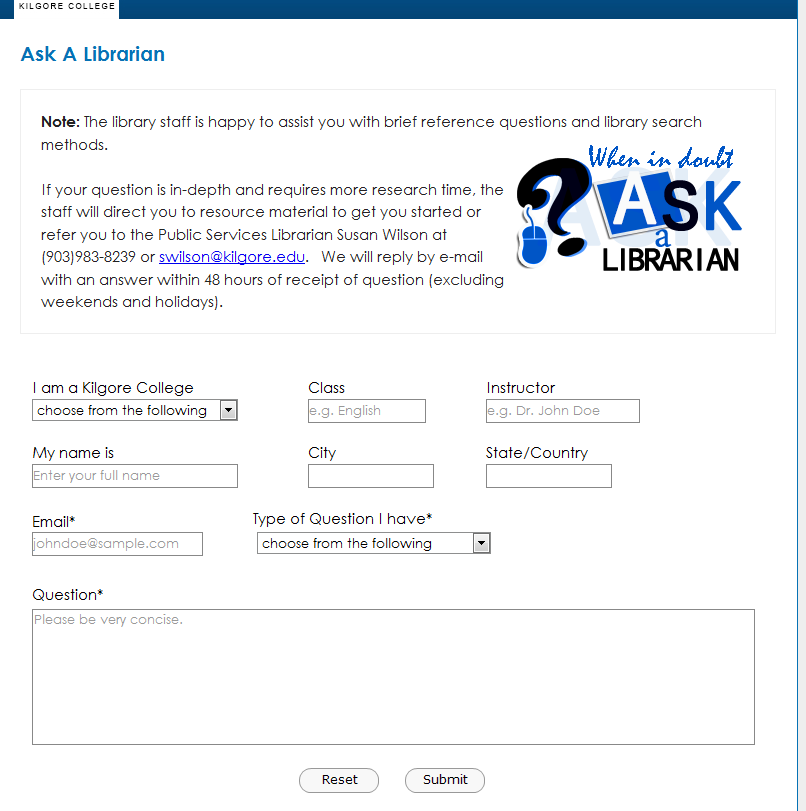 Fill in the boxes.
Submit your question.
Ask-A-Librarian
We get back to you as quickly as possible.
If it is night time, a weekend, or a holiday, you will have to wait until the next working day to get your answer.
We won’t do the work for you, but we can point you in the right direction.
Suggest different ways to word the search terms.
Suggest databases to use.
Quiz
When can you use the Library databases?
What is the email reference service called?
What must you provide if you use someone else’s words or ideas?
What do you click to see the complete article?
Give one reason why you should use databases instead of Internet sources.
Good Luck!
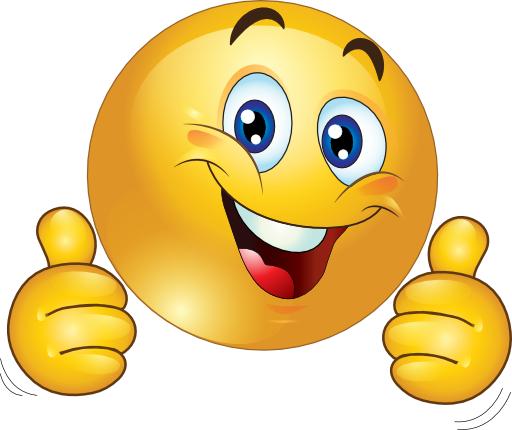